География «сладкой» промышленности моей страны. (на примере кондитерских изделий продаваемых в  п.Ерцево)
Проект делала ученица 9 «А» класса
МБОУ «Ерцевская СШ» 
Копытова Ольга Михайловна 
Учитель географии:
Рубайло Оксана Александровна
Цель
Цель моей работы – выяснить, где производят кондитерские изделия в России (на примере продаваемых в п.Ерцево шоколадных конфет и тортов).
Задачи
1) Изучить понятие пищевой промышленности, её состав и факторы ее размещения. 
   2) Изучить ассортимент кондитерских изделий ( шоколадных конфет, тортов) продаваемых в магазинах п.Ерцево.
   3) Выяснить, где были произведены кондитерские изделия: фабрика, город, природно-хозяйственный регион.
   4) Составить на основе полученных данных таблицу и выяснить в каких природно-хозяйственных регионах производят кондитерские изделия.
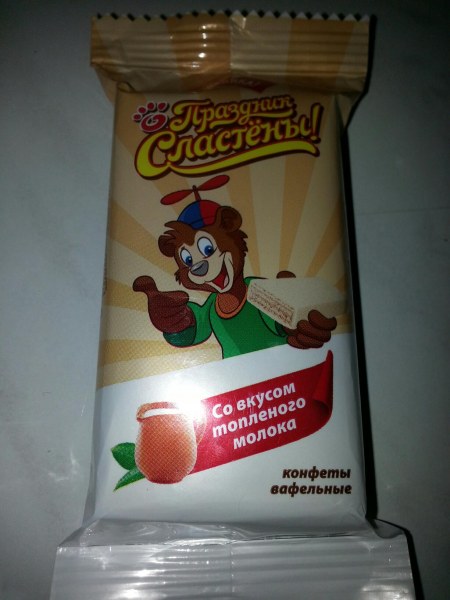 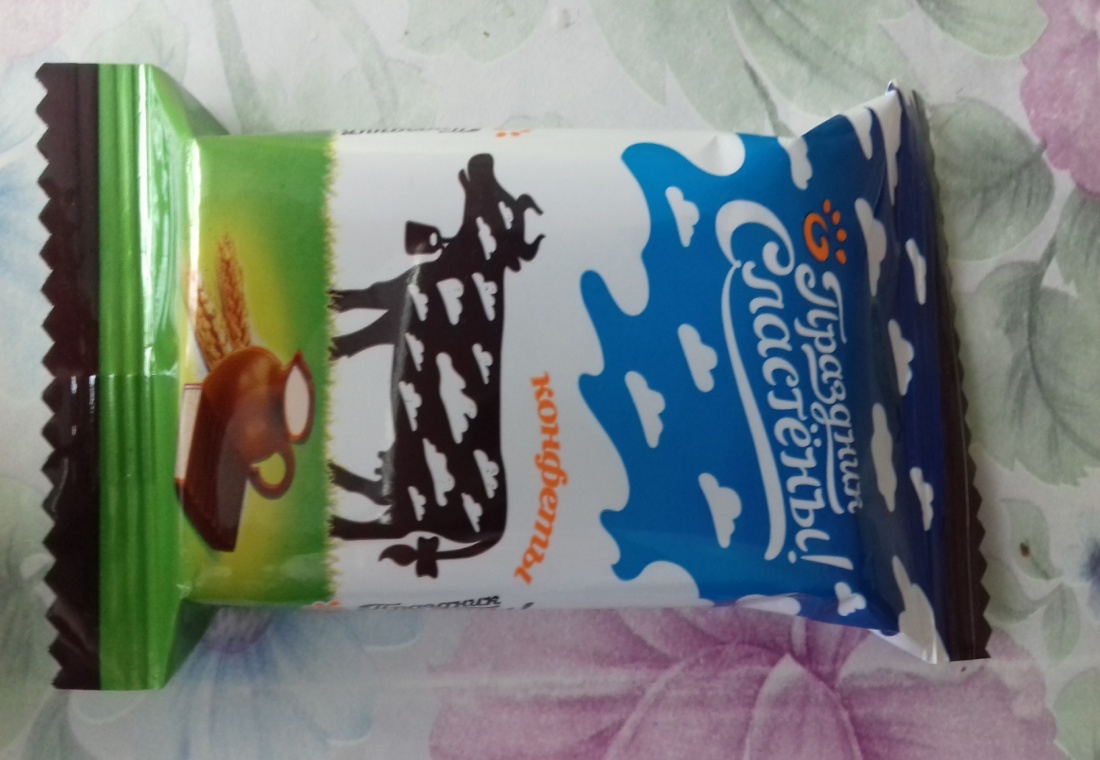 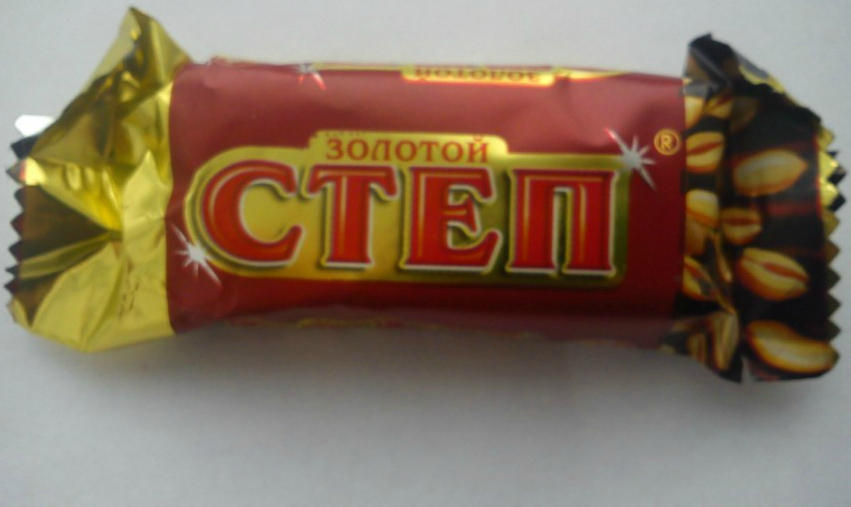 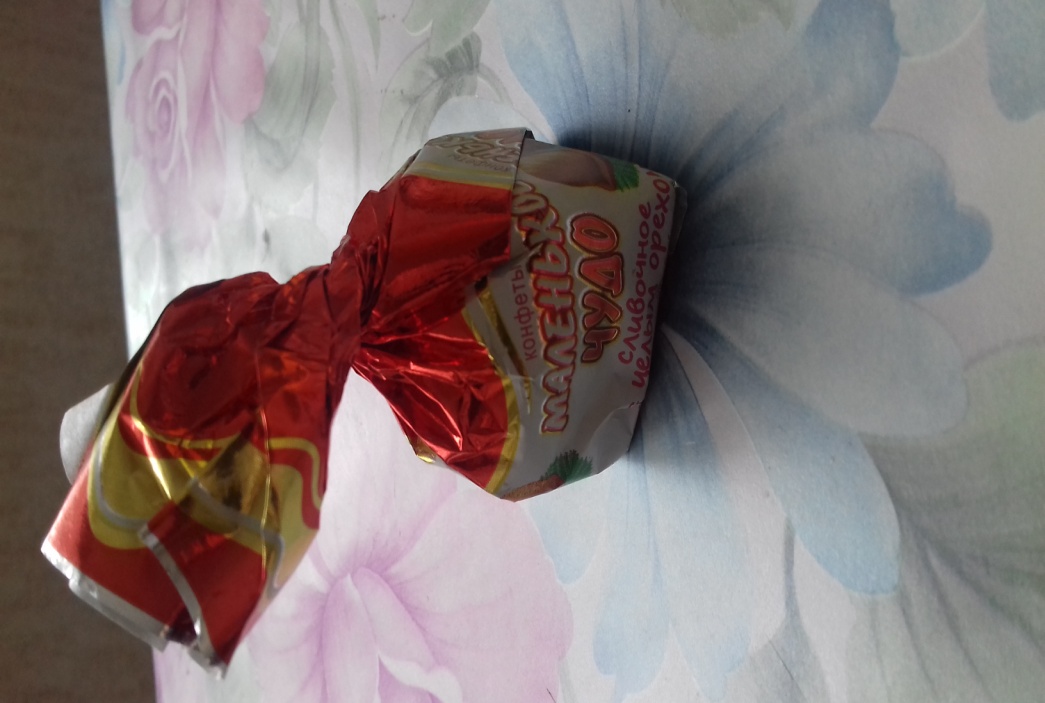 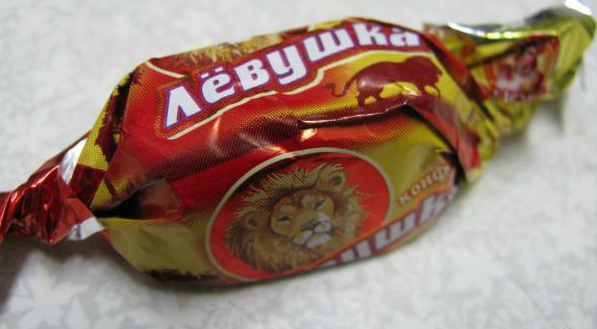 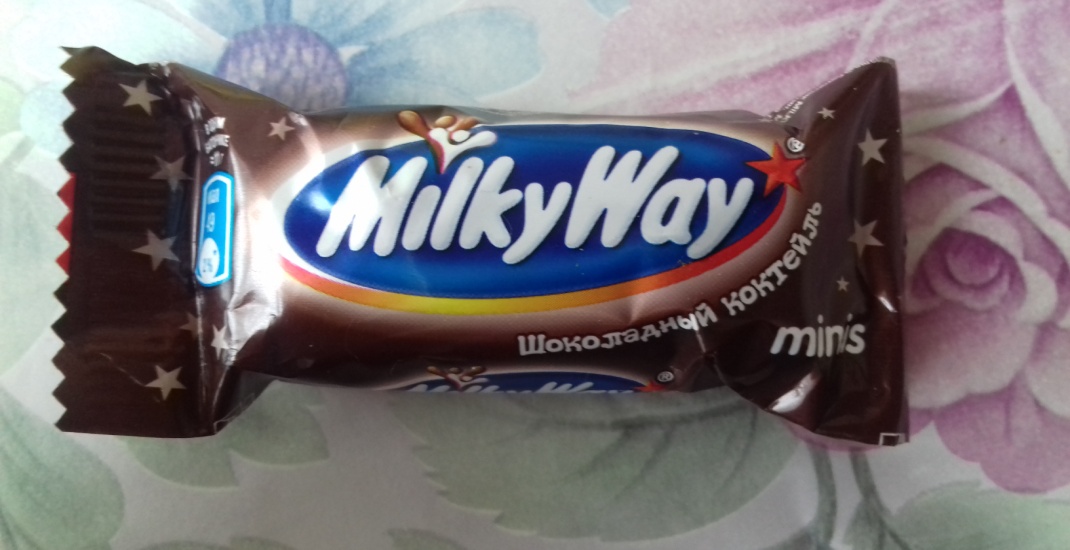 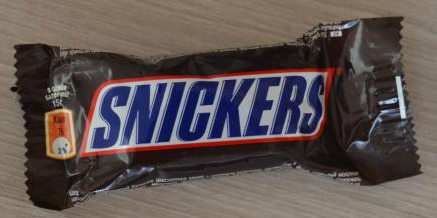 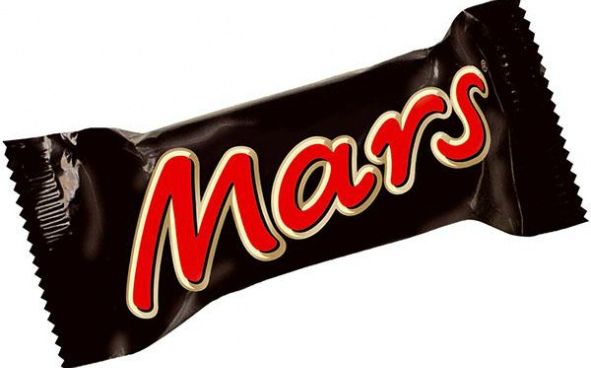 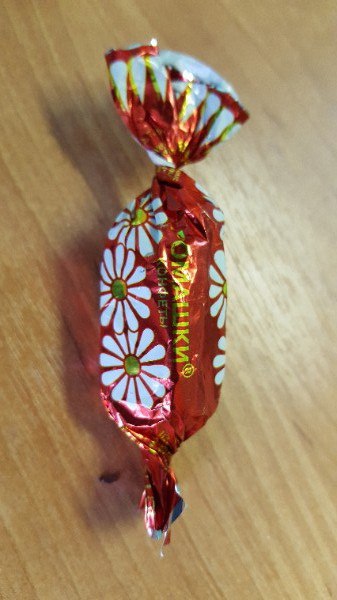 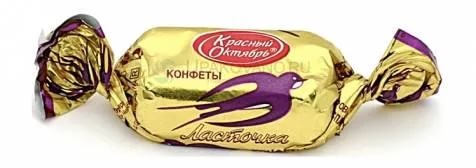 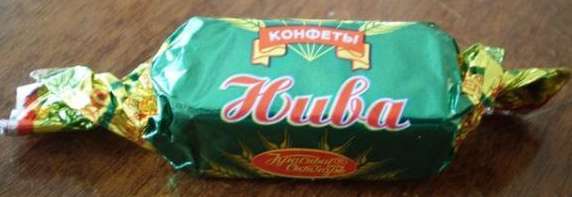 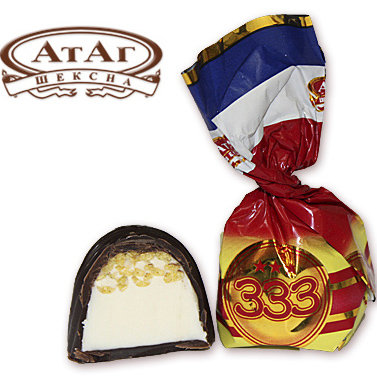 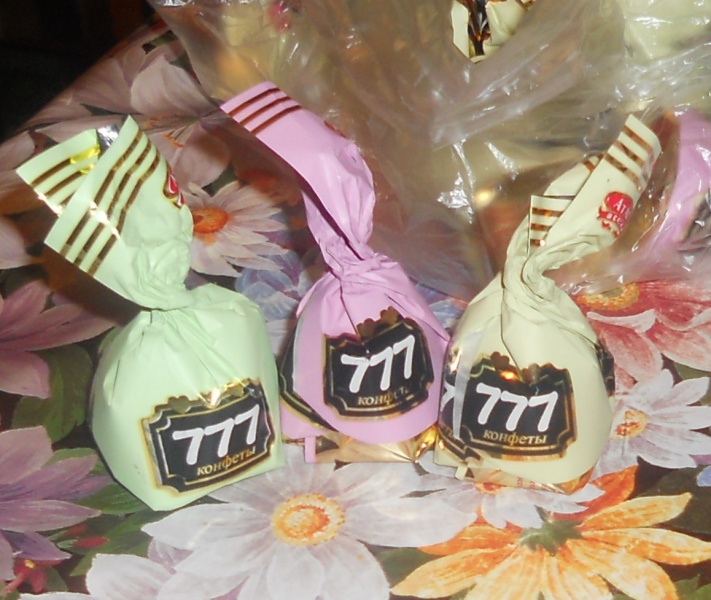 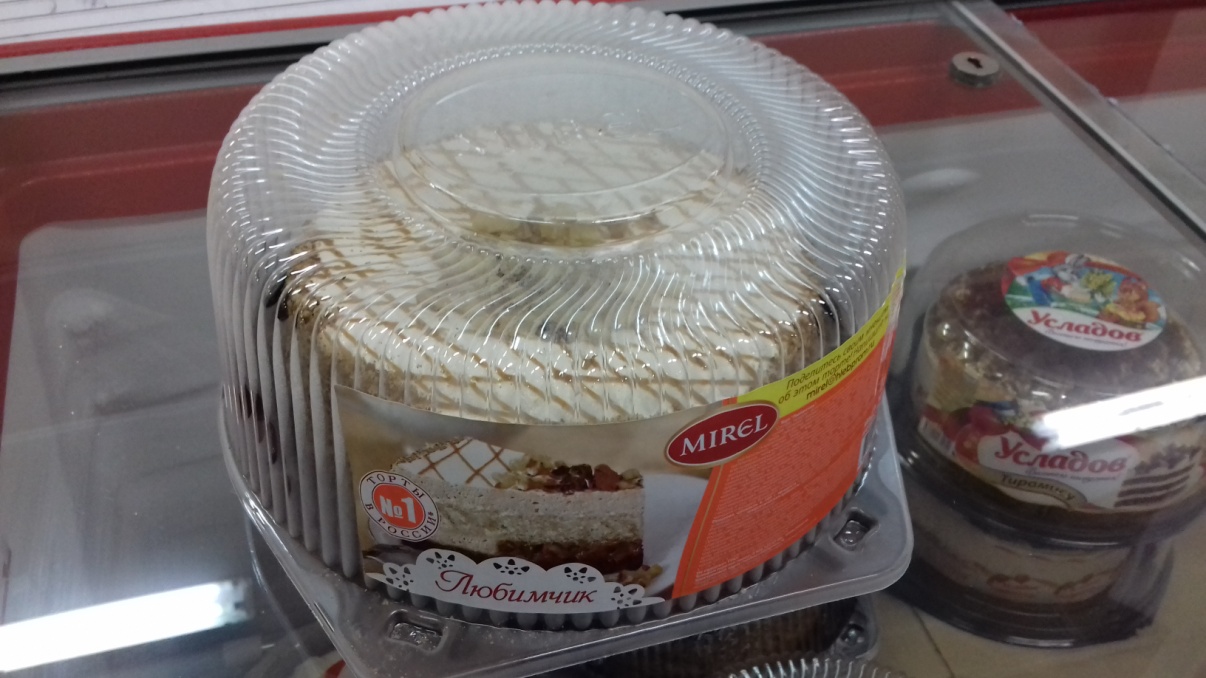 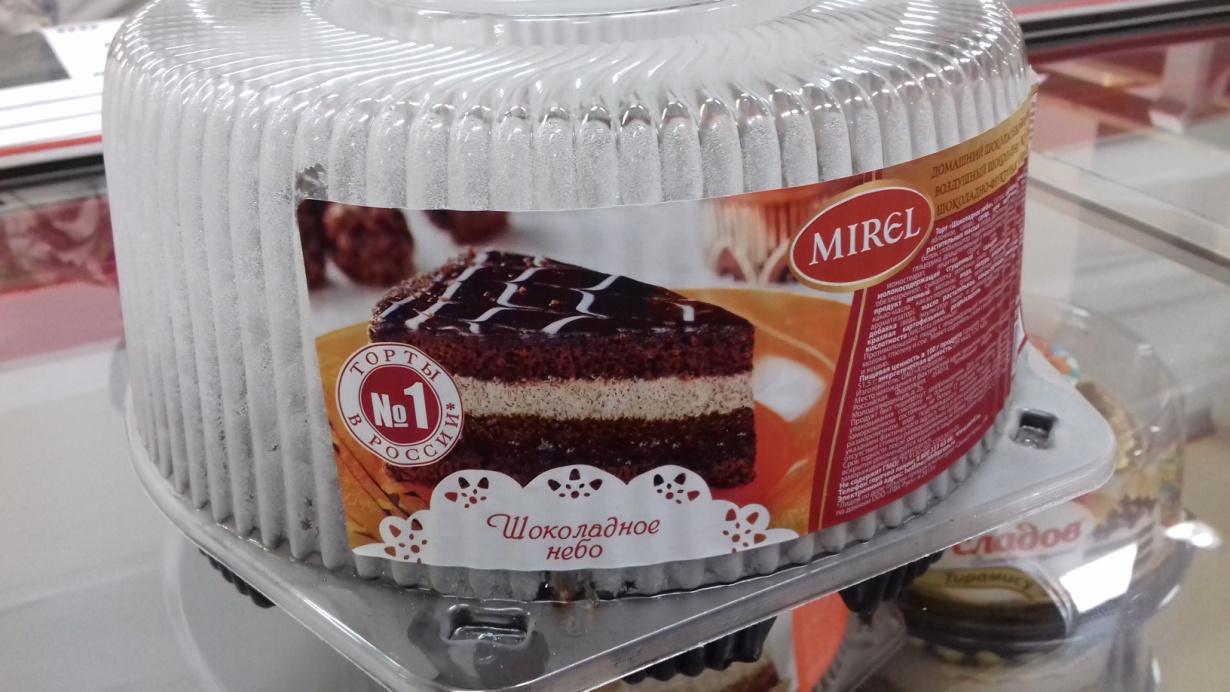 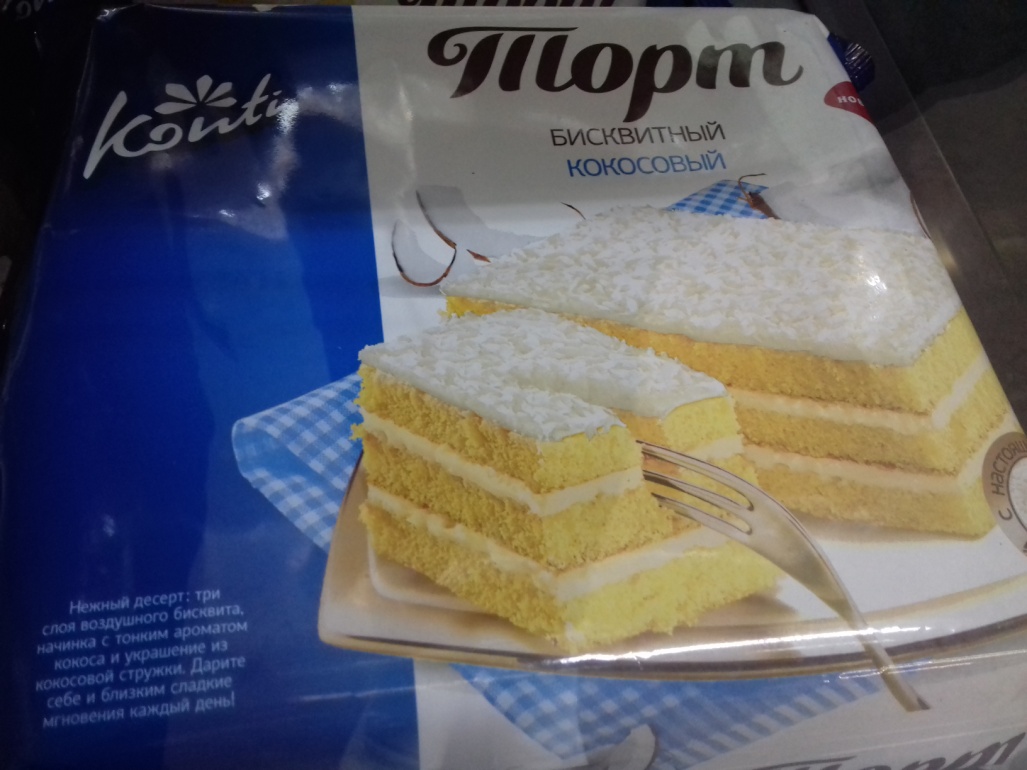 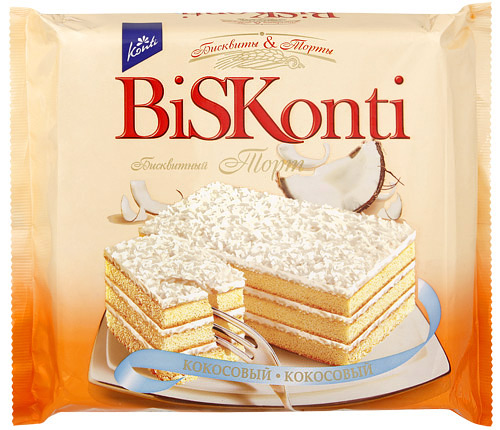 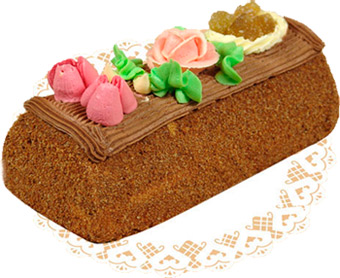 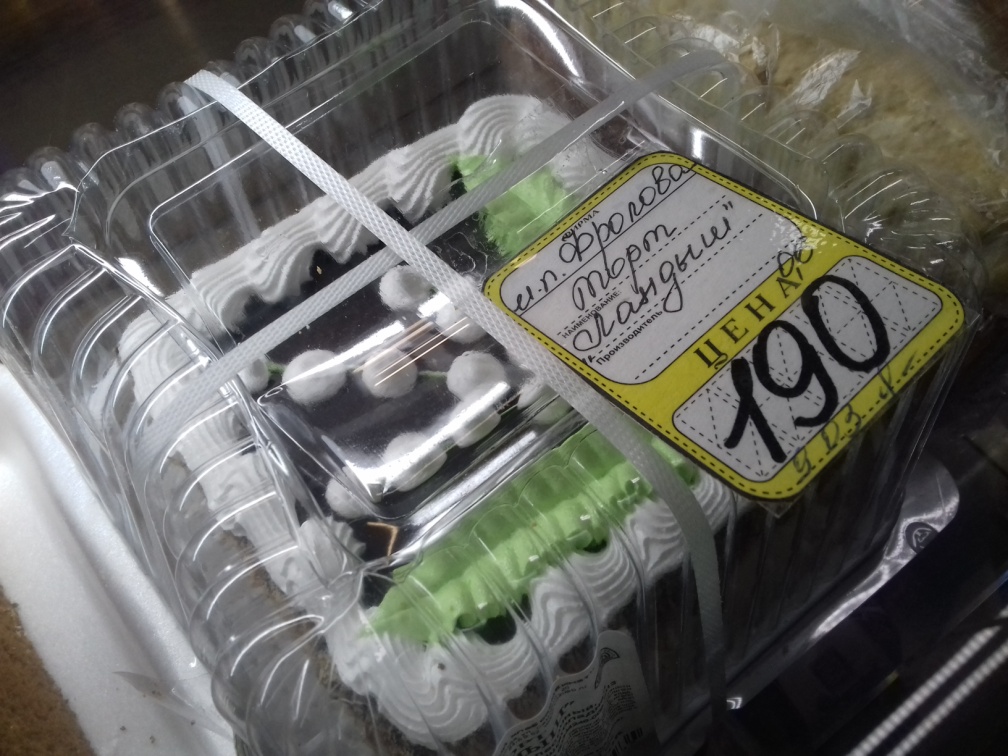 Источники информации
https://yandex.ru/images/search?text=марс%20картинки%20конфет
https://yandex.ru/images/search?text=ромашка+картинки+конфеты
http://irecommend.ru/content/konfety-atag-sheksna-777